The Joint Initiative on standardization
ANSI – ESOs meeting
Washington 21-22 February 2017
Vision of the European Commission
Single Market Strategy 
the challenges of a changing economy
the increasing importance of services
digital innovations
Joint Initiative 
producing timely and market-driven standards in an inclusive way 
consolidating Europe’s leadership in international standardization
2
ABOUT THE JIS
Innovative way in the cooperation among public and private stakeholders
The initiative is driven by all stakeholders
Coordinated by the European Commission
15 concrete Actions to be implemented
3
JIS: SIGNATORIES AND PARTICIPANTS
European & National Standardization Organizations
EC +
EU & EFTA Member States
European Industry Federations
European Societal Organizations
More than 100 …
4
JIS: FEATURES
Not legally binding 
Not replacing or interpreting the existing legal framework
Prepared in a collaborative, open, highly inclusive and transparent manner 
Reconciling both bottom-up and top-down needs
5
JIS: AGREED PRINCIPLES
Standards to reflect market needs and, where appropriate, also policy needs
Build on the benefits of the New Approach:
	- Voluntary standards to support implementation of legislation
Exploit the potential of standards: increase economy while improving societal and environmental welfare
6
15 JIS ACTIONS: FOCUS
Economic and societal impact
Action 1 - Study on economic & societal impact of stds
Regulations and policies
Action 4 – Standardization awareness in nt’l authorities
Action 5 – CPR implementation through stds
Action 7 – optimize operational aspects of Reg 1025 
Action 8 - Timely delivery & citation of stds
Action 11 – Use of stds in Public Procurement
New opportunities
Action 2 – link research, inno & stds
Action 12 – greater use of services stds for Europe
Action 14 – standardization to support digitisation
Engagement and inclusiveness
Action 3 – Education in standardization
Action 6 - Industry Round Table
Action 9 – Inclusiveness at European level
Action 10 - Inclusiveness National level
Action 15 – representation of SMEs at international level
Global outreach
Action 13 – Promote European model in third countries
7
[Speaker Notes: Action 1 - Study on the economic and societal impacts as well as access to standards in the EU and the EFTA Member States 	
Action 2 - Linking research and innovation with standardisation 	
Action 3 - Programmes for education in standardisation/Training and awareness on standardization
Action 4 - Improvement of standardisation awareness in national public authorities 	
Action 5 - Pilot Project – Aiding the implementation of the Construction Products Regulation (CPR) through standards 	
Action 6 - Improve the exchange of information and dialogue with industry through a Standards Market Relevance Roundtable ("SMARRT") 
Action 7 - Optimisation of operational aspects of Regulation (EU)1025/2012 	
Action 8 - Provide high-quality standards delivered and referenced in a timely manner 	
Action 9 - Inclusiveness, transparency & effective participation of all stakeholders in the European Standardisation System 	
Action 10 - Facilitating participation of all stakeholders at national level 	
Action 11 - Pilot Project – Increased use of standards in Public Procurement to better implement the public procurement Directives 	
Action 12 - Encouraging the greater development and use of European Service Standards to help integrate Europe's service markets 
Action 13 - Promote the European regulatory model supported by voluntary standards and its close link to international standardisation in third countries. 	
Action 14 - Standardisation to support digitisation of European industry 	
Action 15 -  Pilot Project – Improve the representation of the interests of SMEs in Europe in international standardisation processes]
ACTIONS WHERE EU-US COOPERATION CAN TAKE PLACE
Economic and societal impact
Action 1 - Study on economic & societal impact of stds
Regulations and policies
Action 4 – Standardization awareness in nt’l authorities
Action 5 – CPR implementation through stds
Action 7 – optimize operational aspects of Reg 1025 
Action 8 - Timely delivery & citation of stds
Action 11 – Use of stds in Public Procurement
New opportunities
Action 2 – link research, inno & stds
Action 12 – greater use of services stds for Europe
Action 14 – standardization to support digitisation
Engagement and inclusiveness
Action 3 – Education in standardization
Action 6 - Industry Round Table
Action 9 – Inclusiveness at European level
Action 10 - Inclusiveness National level
Action 15 – representation of SMEs at international level
Global outreach
Action 13 – Promote European model in third countries
8
[Speaker Notes: Action 3 - Programmes for education in standardisation/Training and awareness on standardization
Action 14 - Standardisation to support digitisation of European industry 	
Action 15 -  Pilot Project – Improve the representation of the interests of SMEs in Europe in international standardisation processes]
JIS ACTION LEADERSHIP
CEN leadership:
Action 5 - pilot projects: CPR
Action 8 - timely delivery & reference in OJEU
Action 12 - service standards
CENELEC leadership:
Action 13 - European model in third countries
CEN, CENELEC and ETSI joint leadership:
Action 14 -  Standards in support of Digitization of Industry
CEN and CENELEC contribute to most of the JIS Actions
9
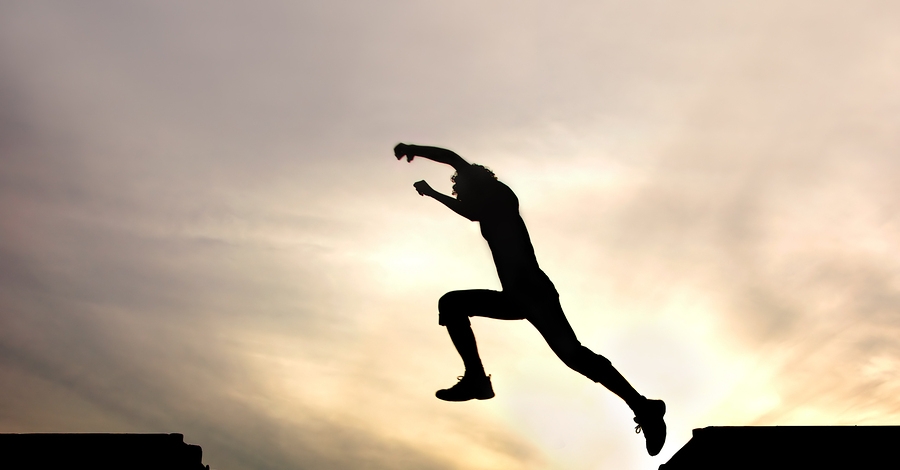 10
JIS ACTIONS: OPPORTUNITIES AND CHALLENGES
Opportunities:
Open discussion: better functioning of the system
Improved stakeholder engagement 
Better interaction with regulations and policies (including citation of standards in the OJEU)
Support digitisation, servicification, internationalization,…
Challenges:
Different expectations from stakeholders and need for consensus
High demand in terms of resources and commitment
Actions to be developed by the end of 2019
11
JIS: FINAL MESSAGES
JIS is not about imposing changes, it is about :
reaching consensus to improve the system
increasing awareness and commitment
building on agreed values (voluntary nature of standards, market driven, transparency, inclusiveness,…)
importance to get more national stakeholders on board (including national authorities and industry/societal)
12
THANK YOU!